美洲华语第一册
第九课(简)
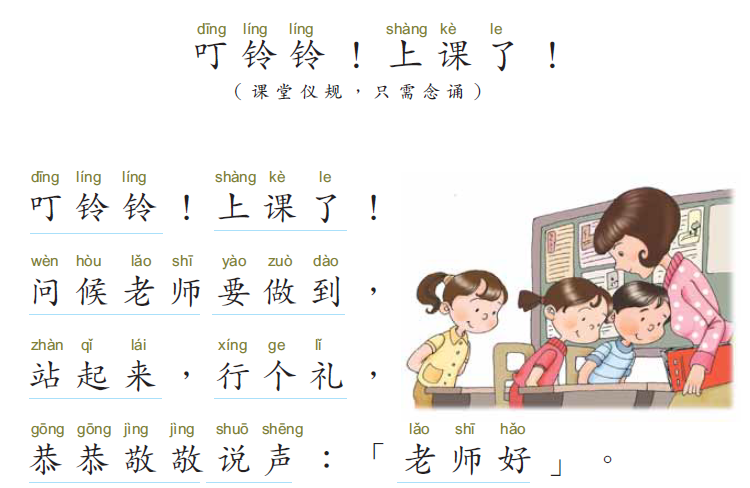 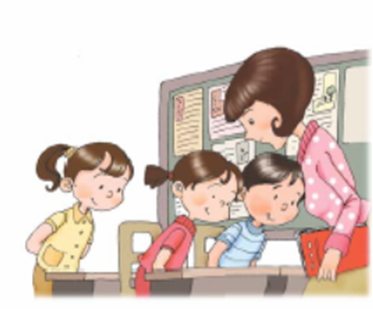 念一念：小白米
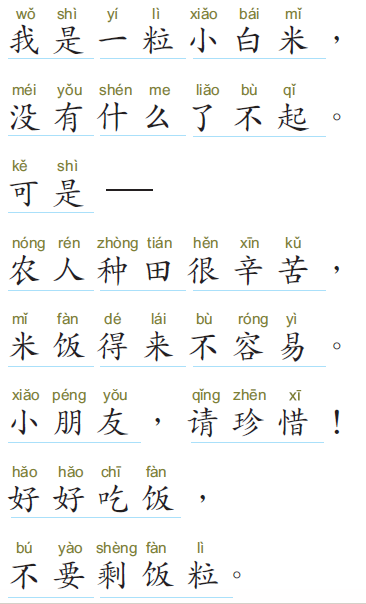 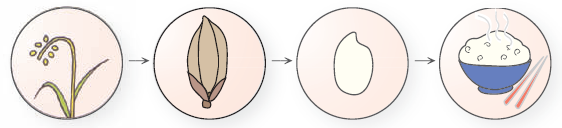 念一念
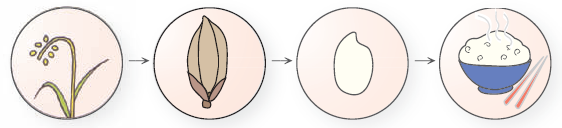 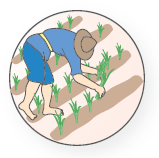 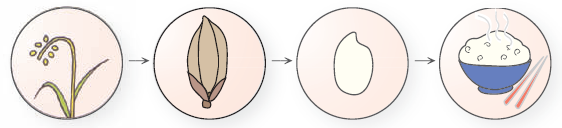 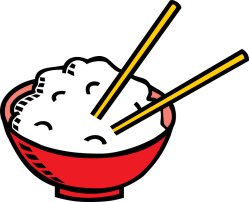 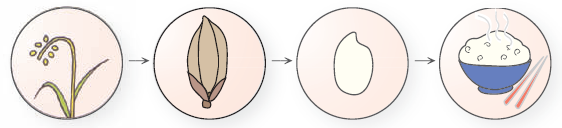 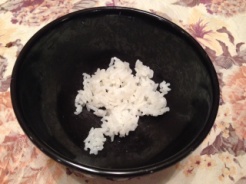 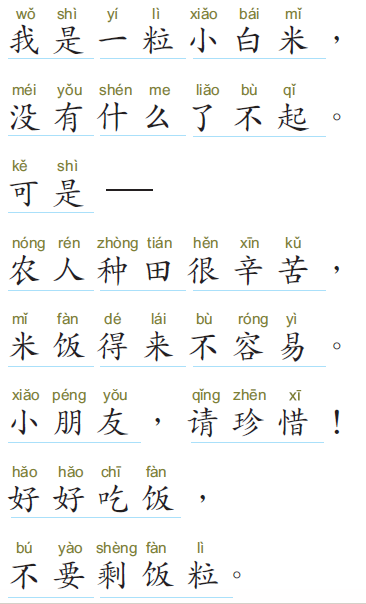 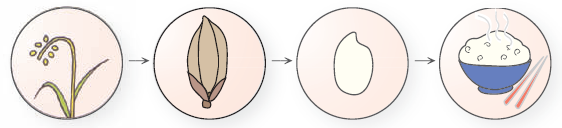 唱一唱
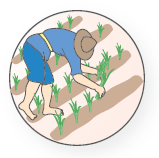 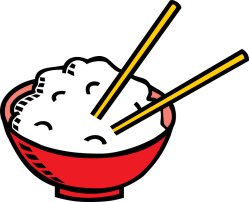 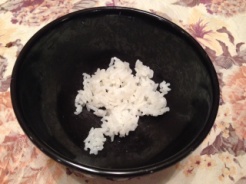 生字
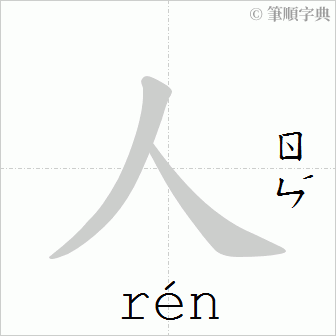 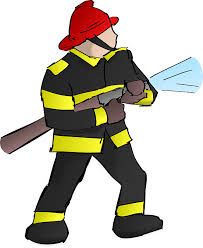 亻
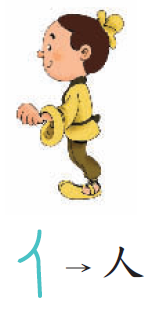 好人
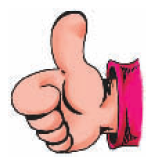 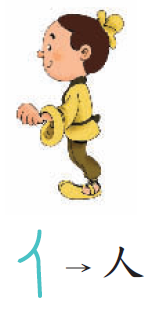 大人
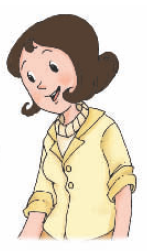 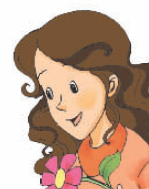 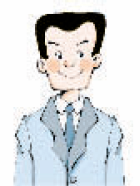 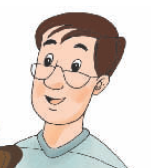 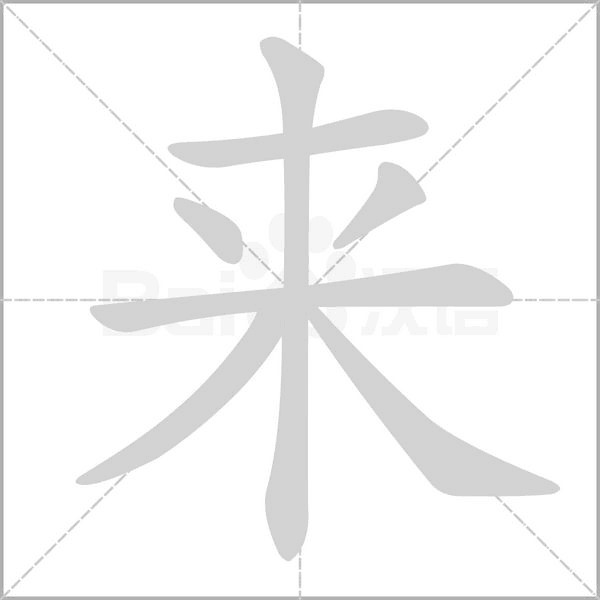 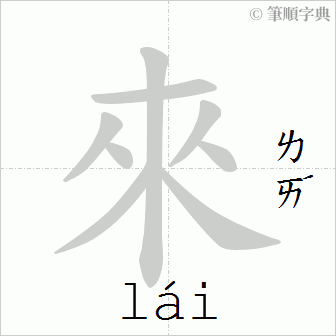 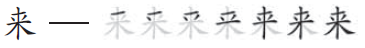 過来
起来
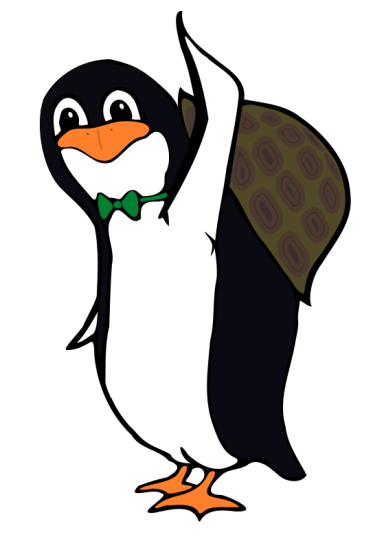 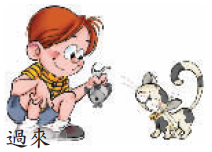 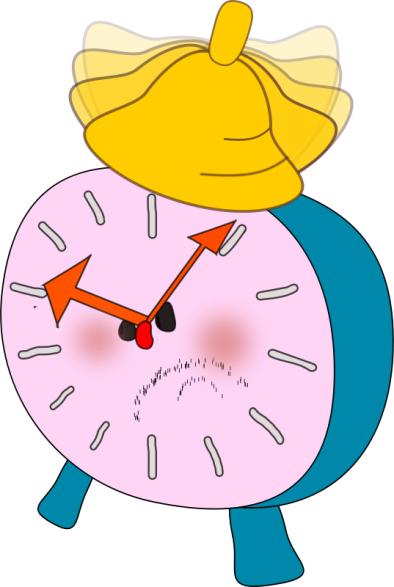 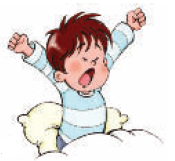 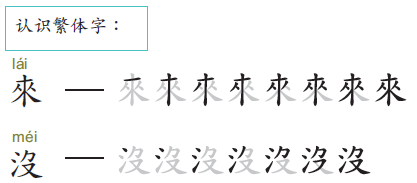 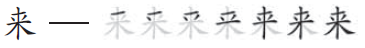 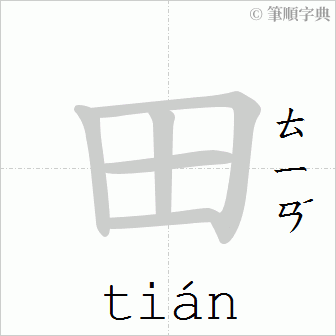 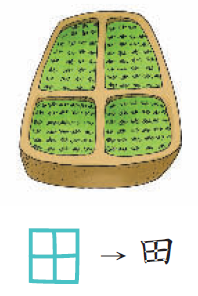 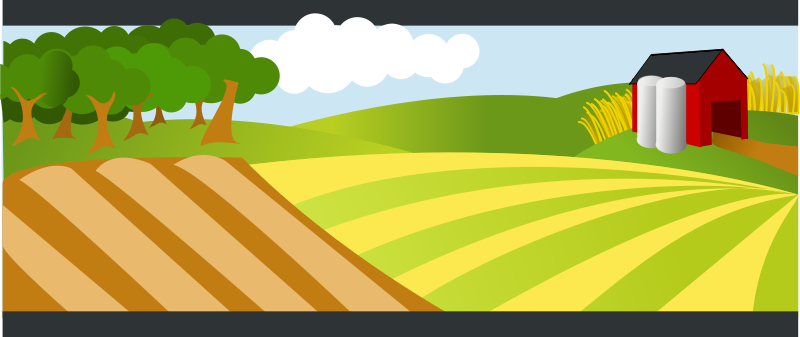 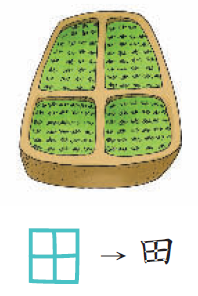 玉米田
种田
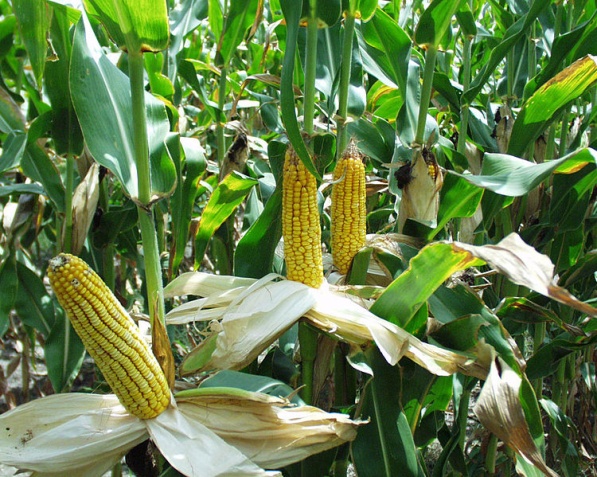 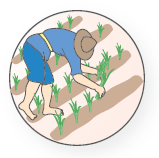 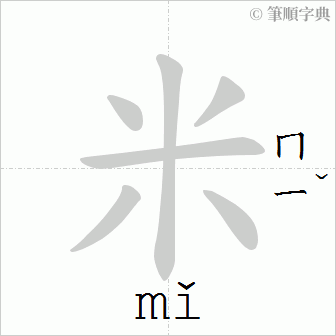 米
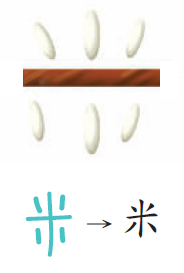 米饭
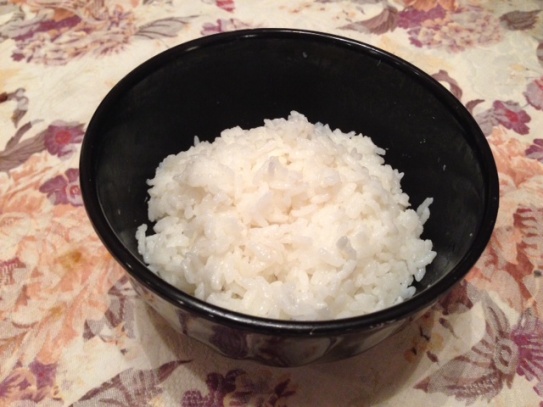 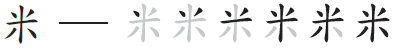 白米
玉米
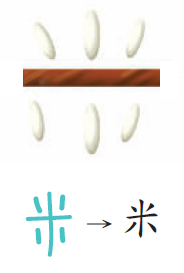 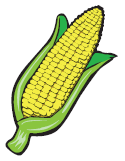 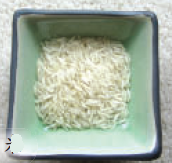 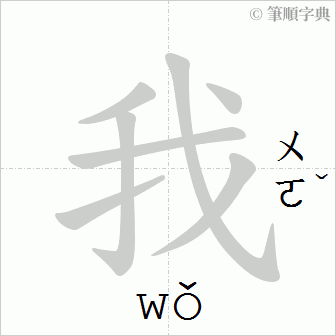 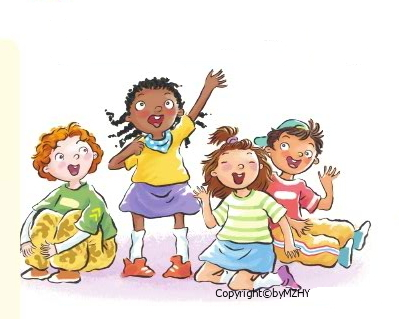 我
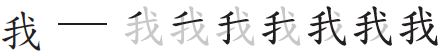 我们
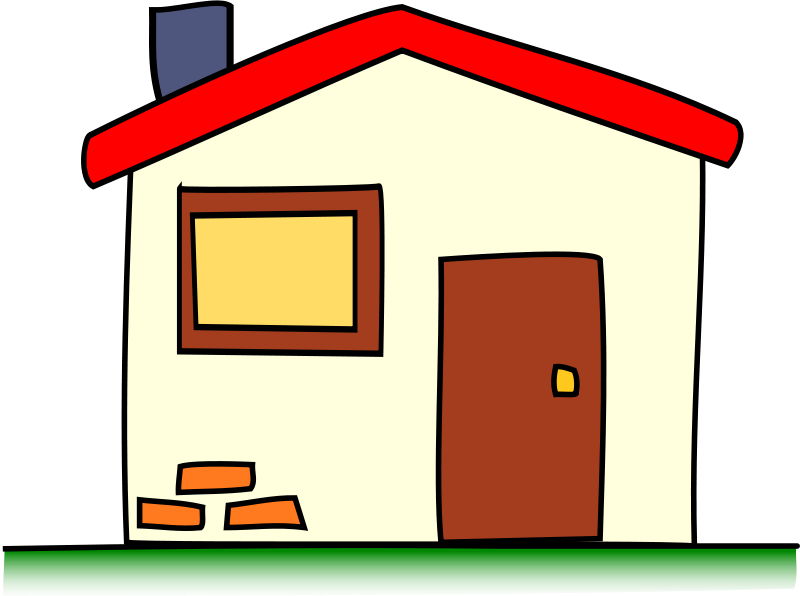 我家
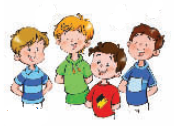 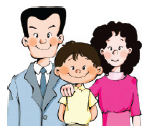 句子练习
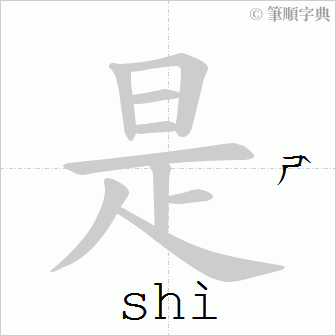 曰
一
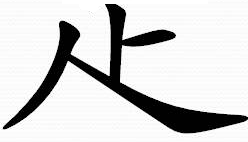 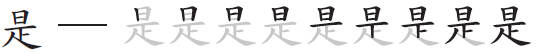 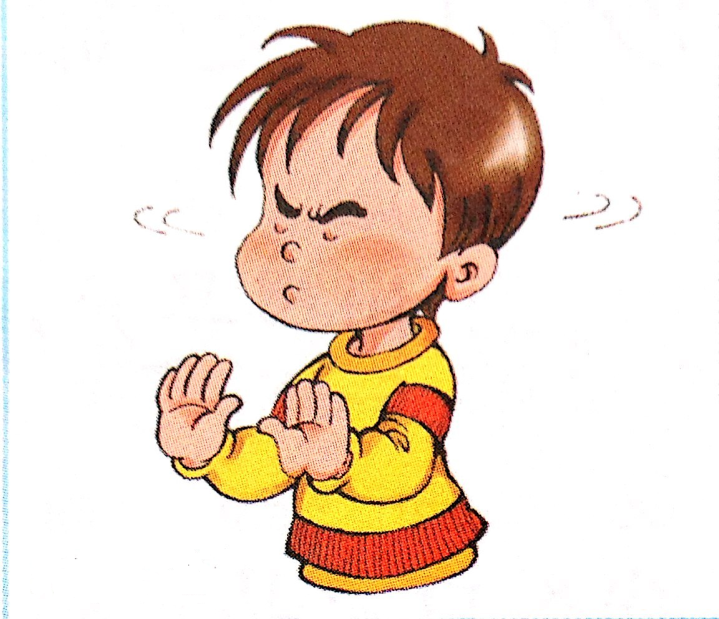 不是
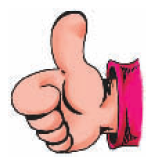 是
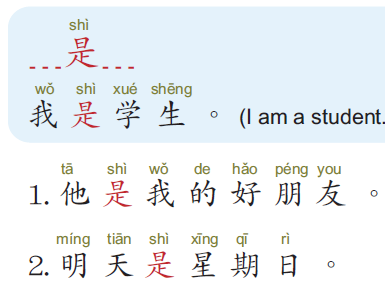 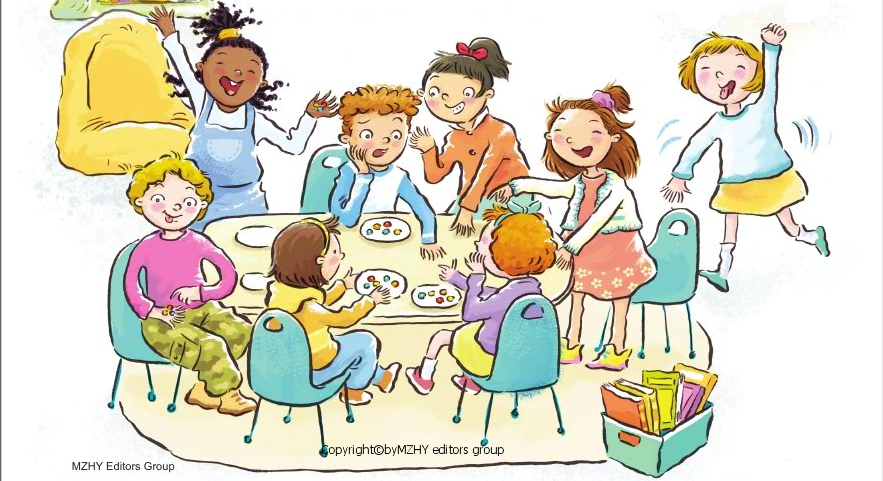 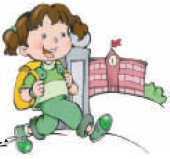 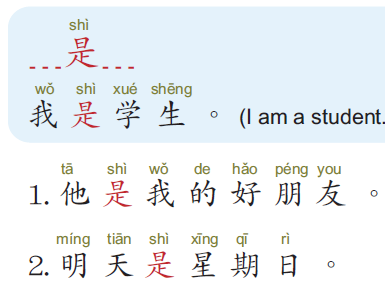 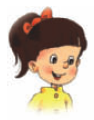 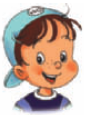 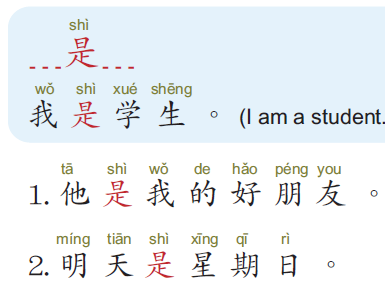 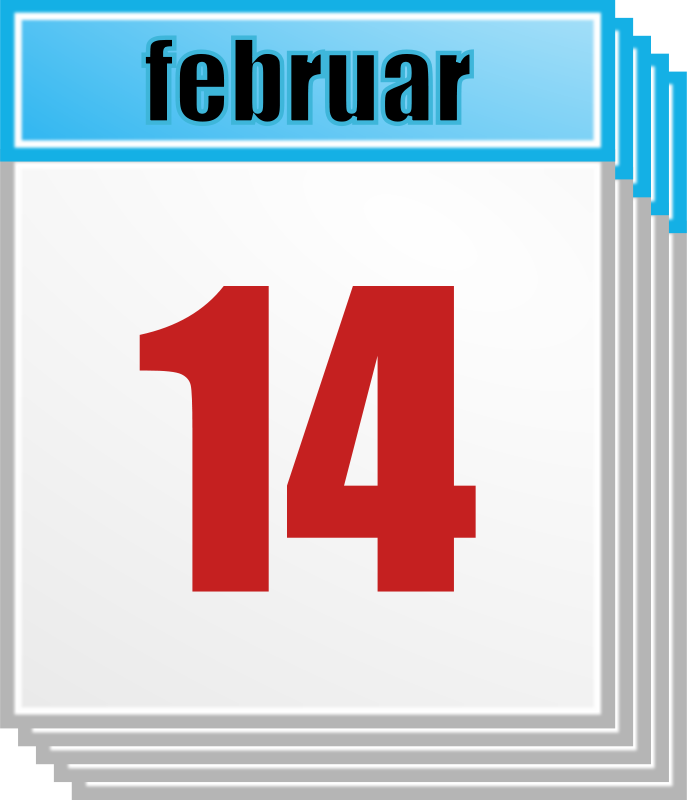 y
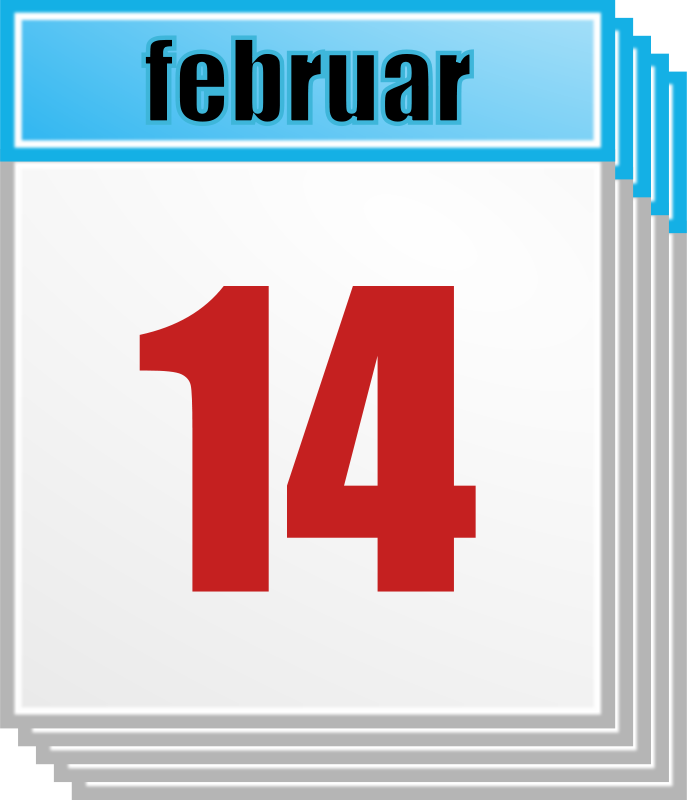 y
日
六
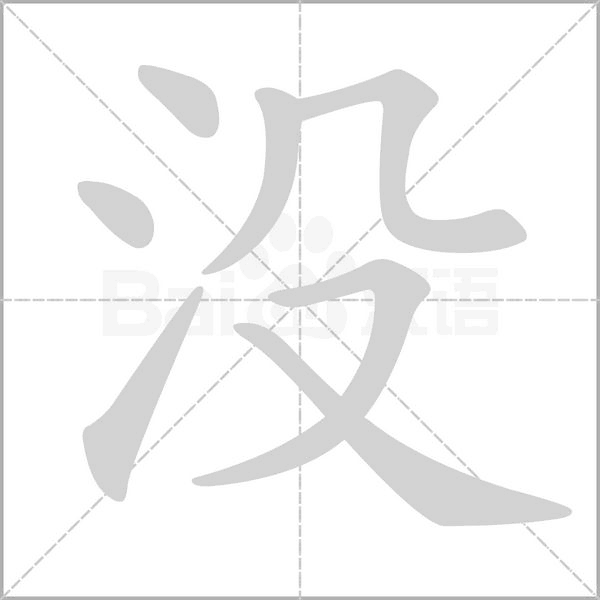 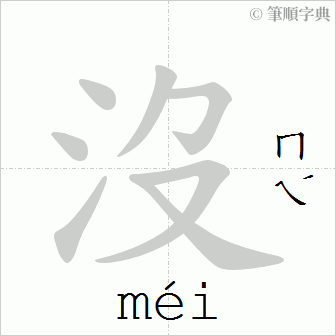 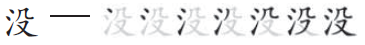 没有
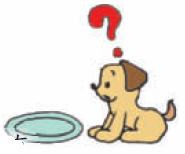 有
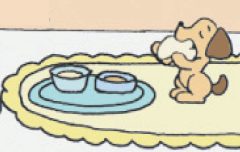 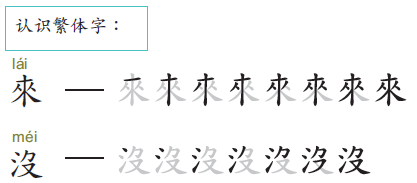 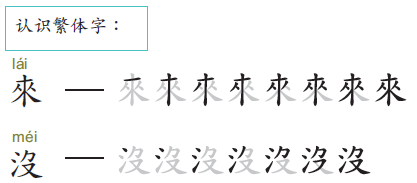 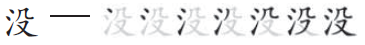 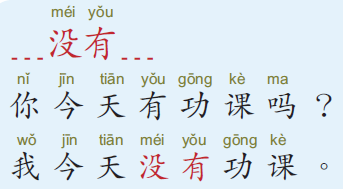 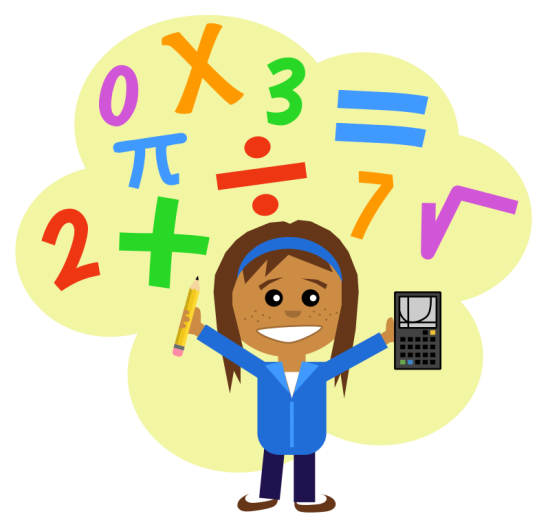 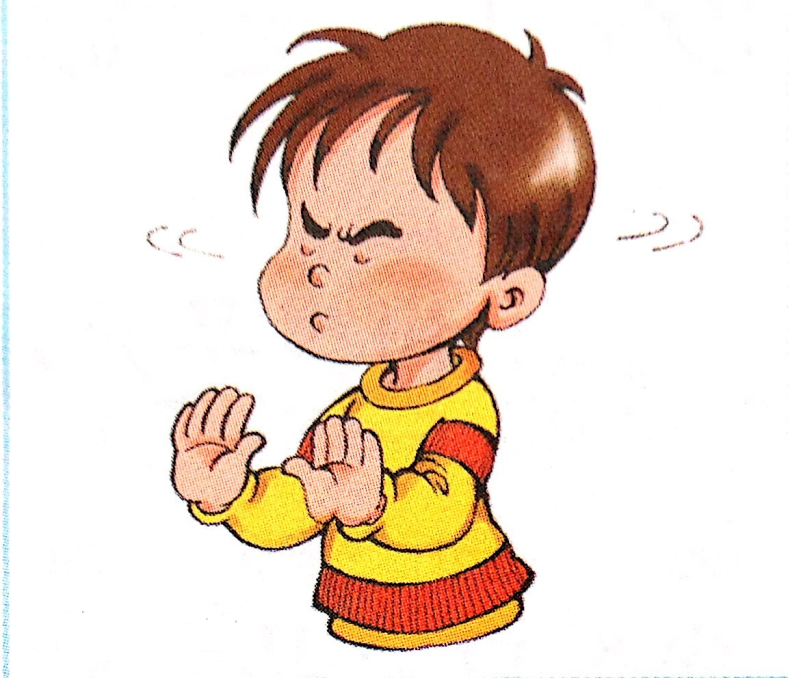 没有
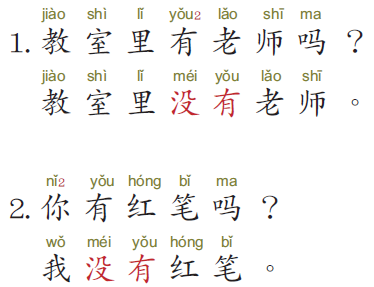 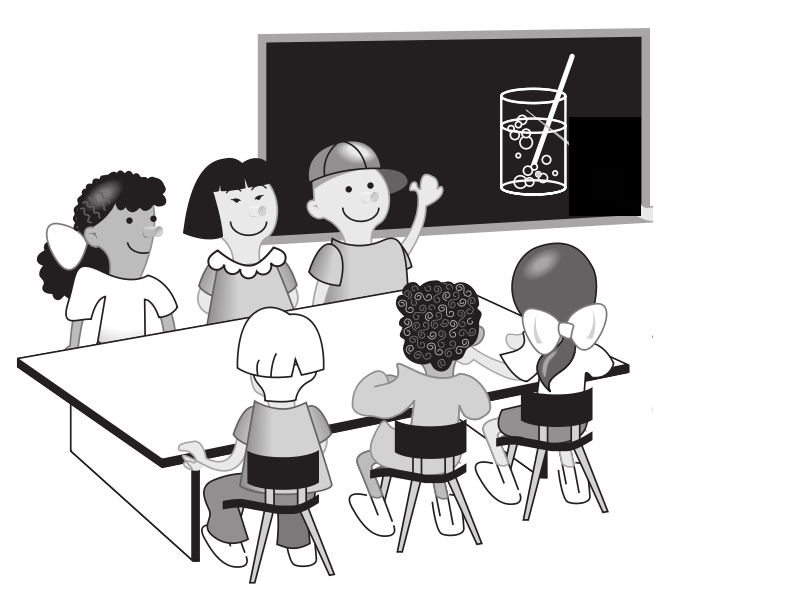 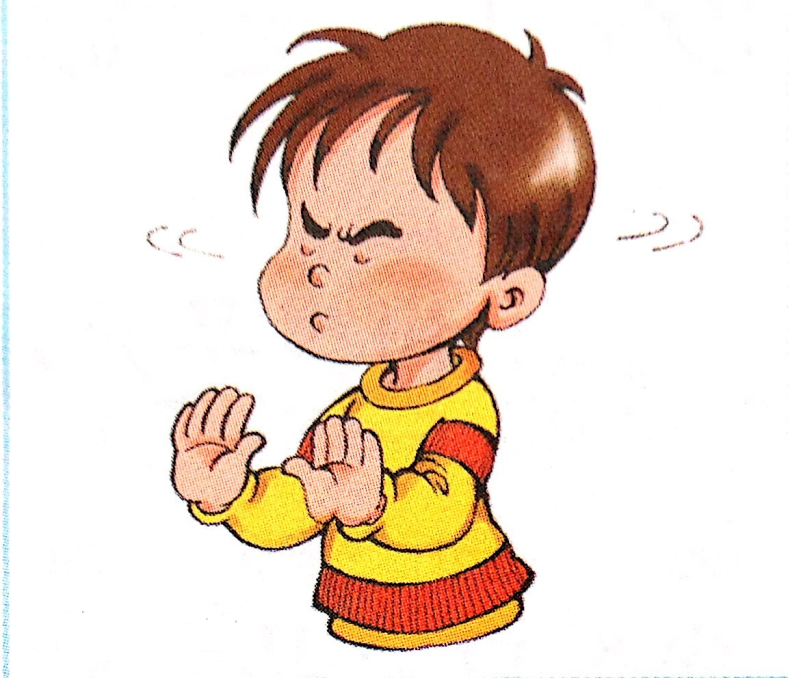 没有
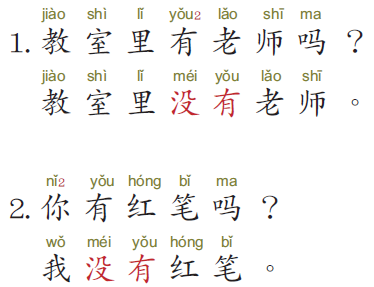 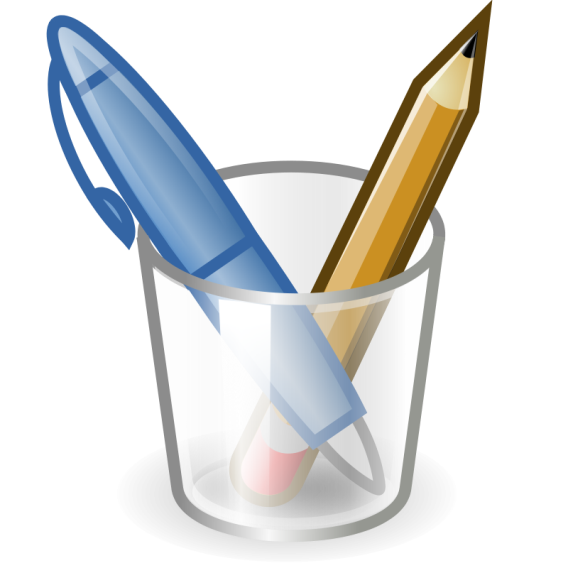 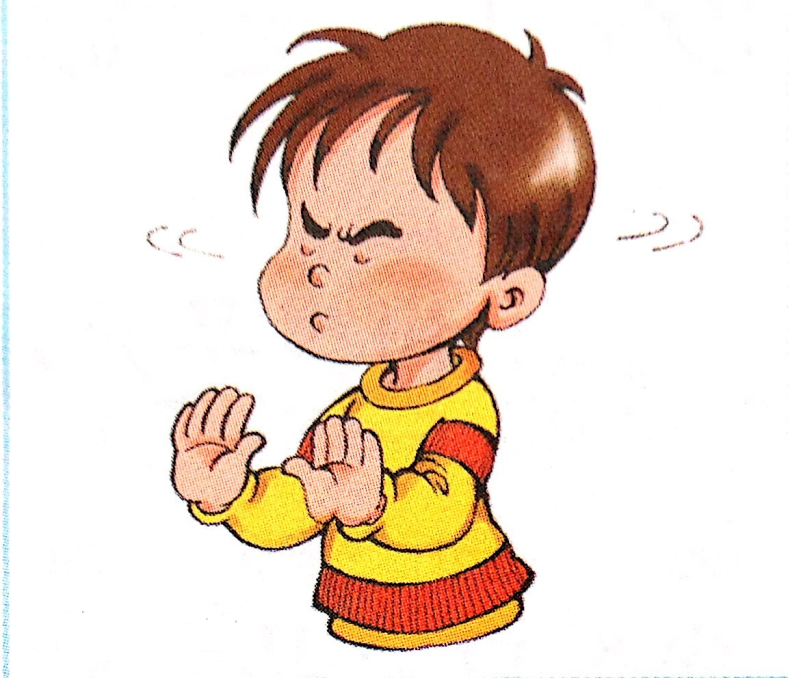 没有
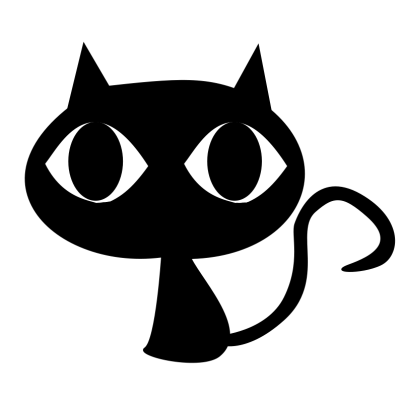 妳有小黑猫嗎？
我会说
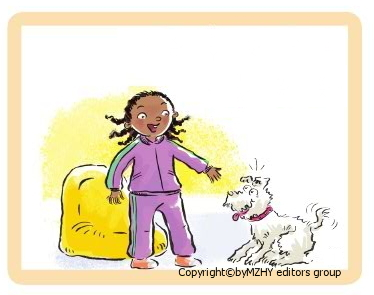 有
没有
叮铃铃！下课了！
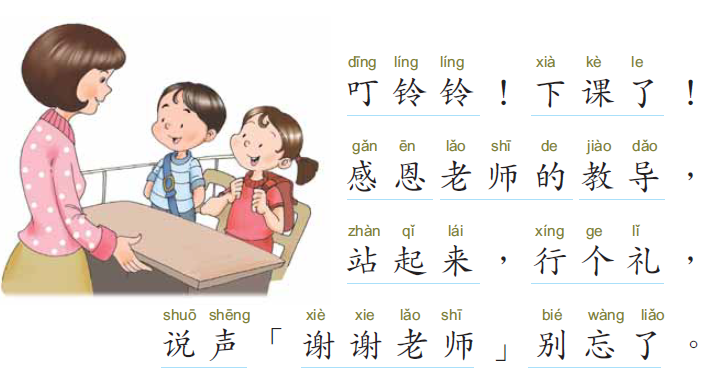 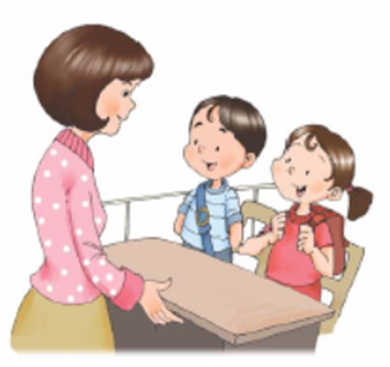